Чистые вещества и смеси
Сравнительная характеристика температур кипения дистиллированной и морской воды
Чистое вещество –
вещество без примесей,либо их настолько мало, что они не влияют на свойства вещества.
Смесь –
система, состоящая из нескольких веществ (компонентов).
Маркировка реактивов, выпускаемых промышленностью 
(по снижению содержания основного вещества)
 
	«осч» 	- особенно чистый, 
	«хч» 	- химически чистый, 
	«чда» 	- чистый для анализа,
	«ч» 	- чистый.
Смеси, в которых даже с помощью микроскопа нельзя обнаружить частицы веществ – компонентов.
Смеси, в которых невооруженным глазом или с помощью микроскопа можно заметить частицы компонентов.
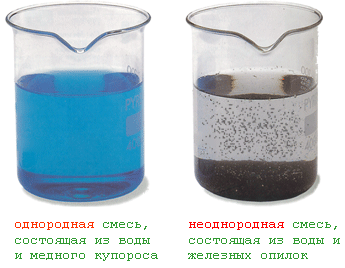 Жидкие смеси
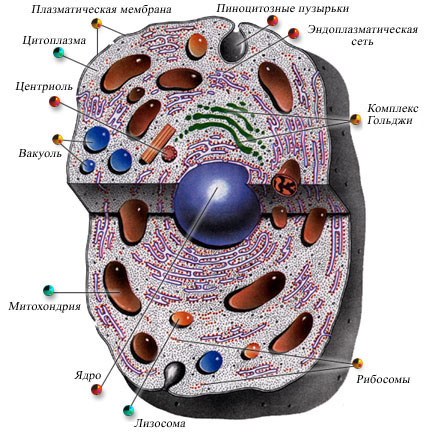 клеточный сок
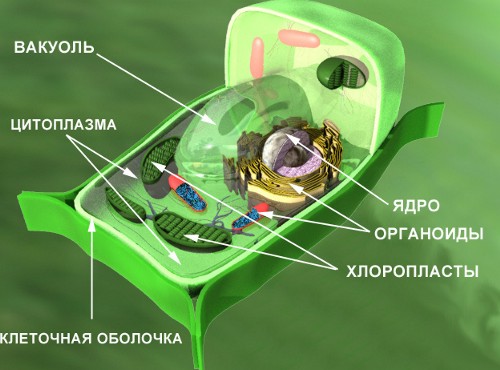 Жидкие смеси
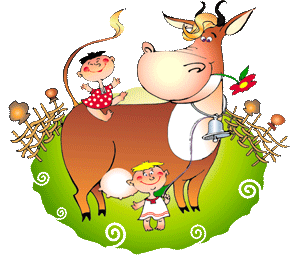 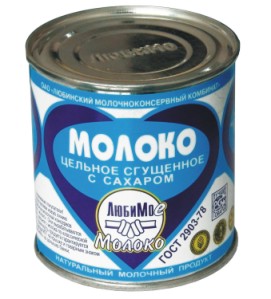 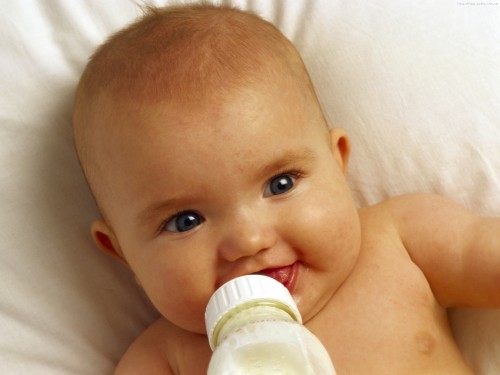 молоко
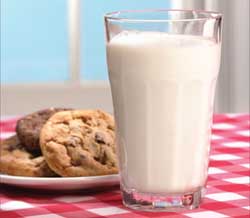 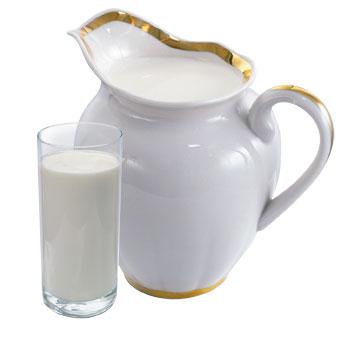 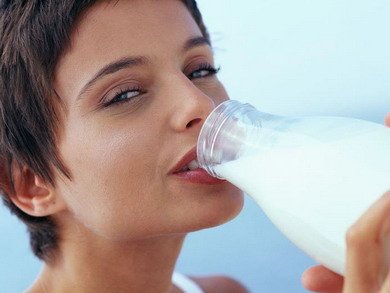 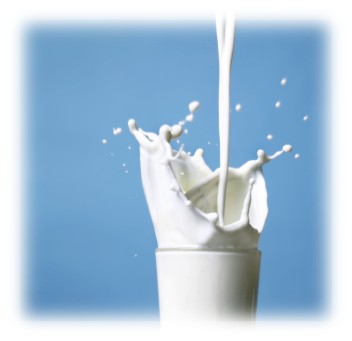 Жидкие смеси
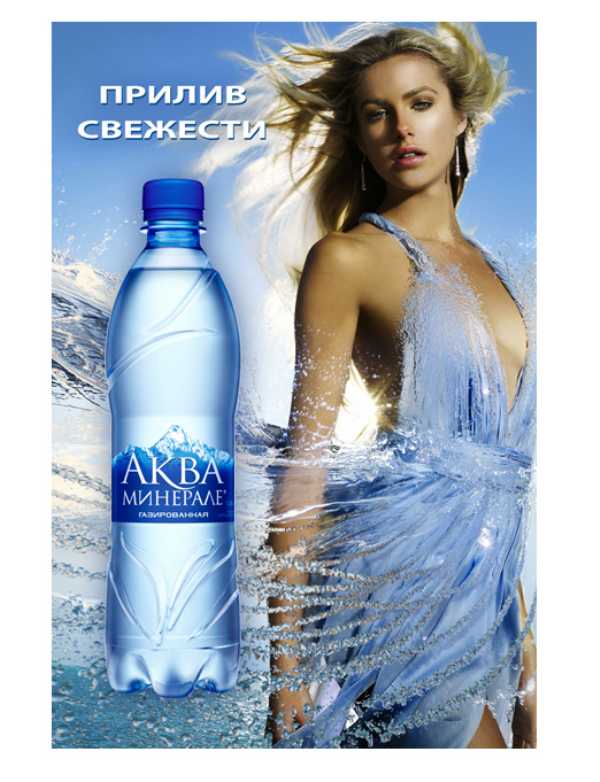 минеральная вода
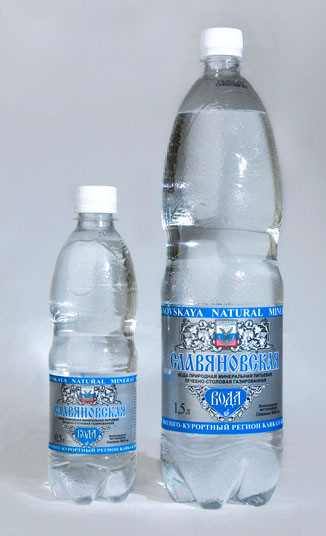 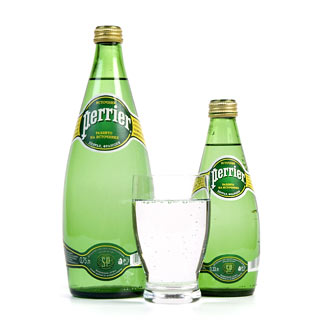 Газообразные смеси
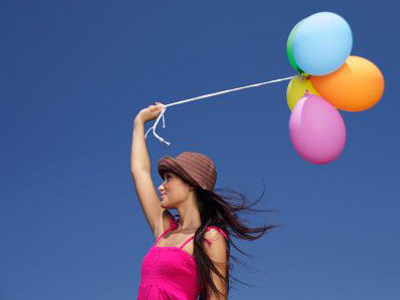 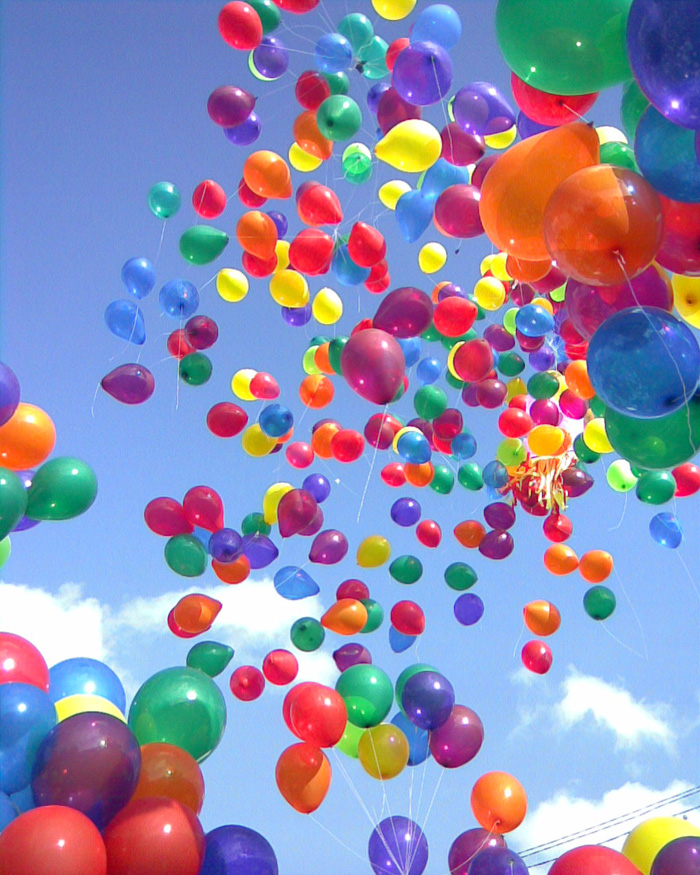 воздух
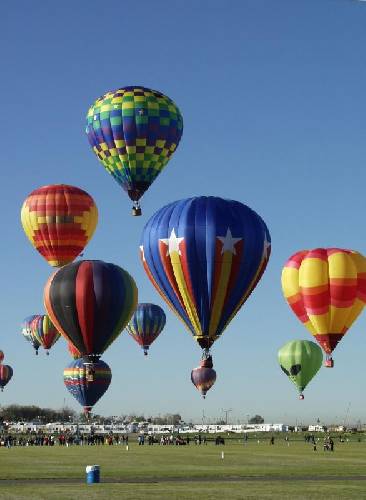 Газообразные смеси
воздушная смесь
для подводного плавания
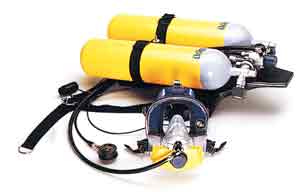 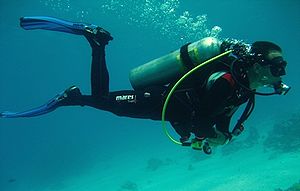 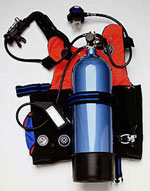 Твердые смеси
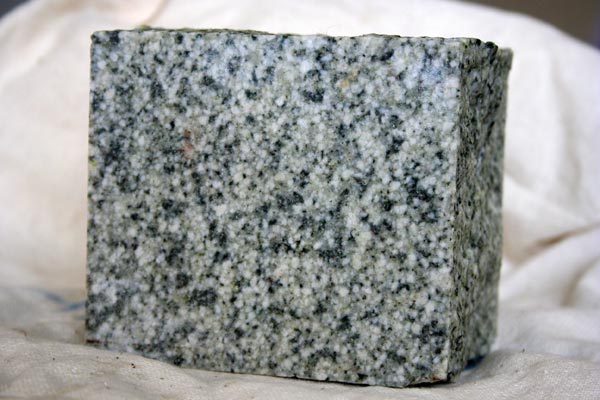 гранит
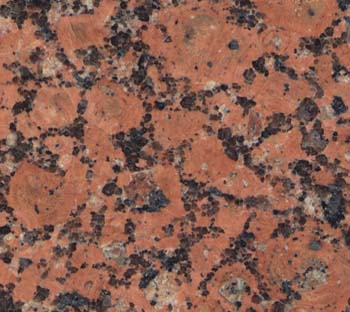 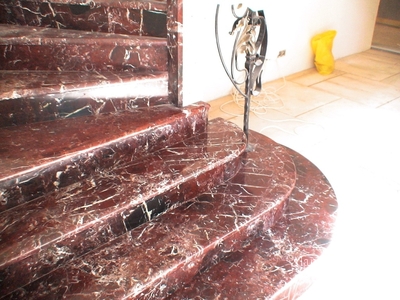 Твердые смеси
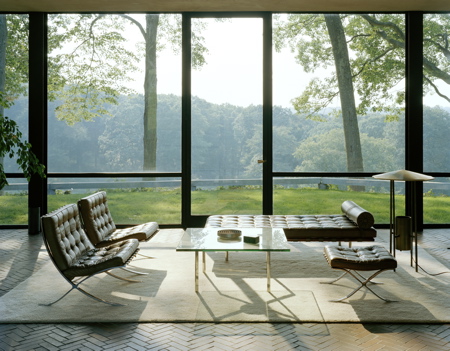 стекло
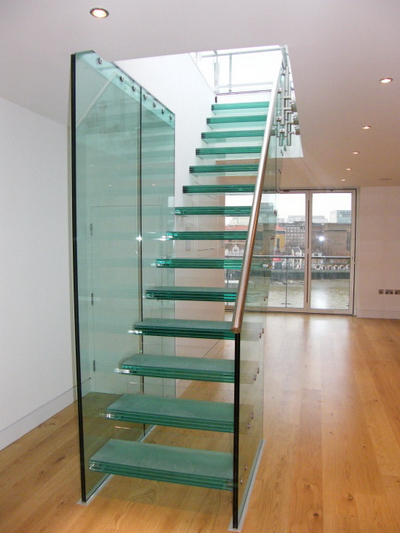 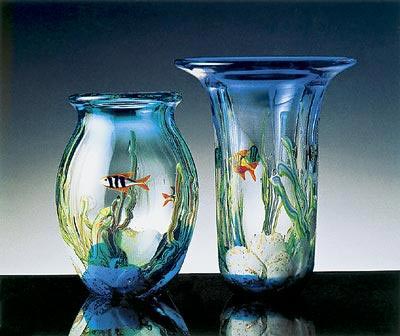 Способы разделения смесей
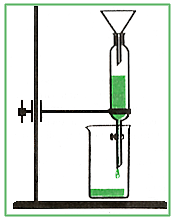 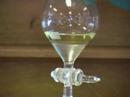 Отстаивание
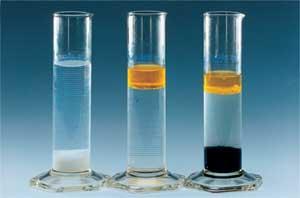 Центрифугирование
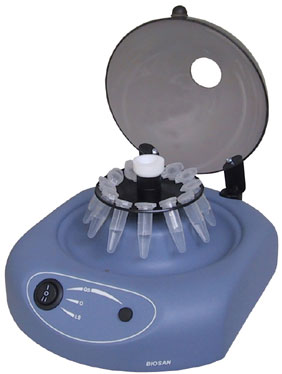 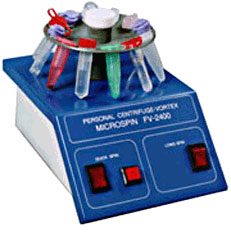 Фильтрование
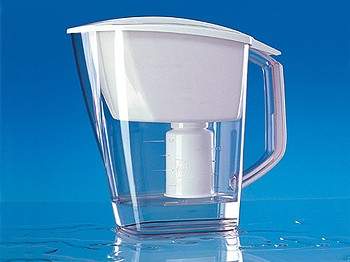 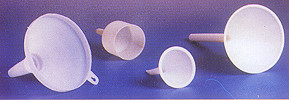 Действие магнитом
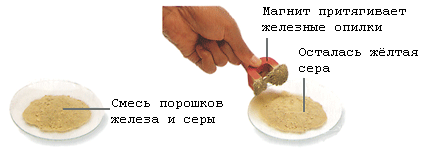 Способы разделения смесей
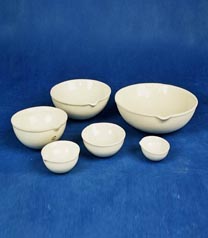 Выпаривание
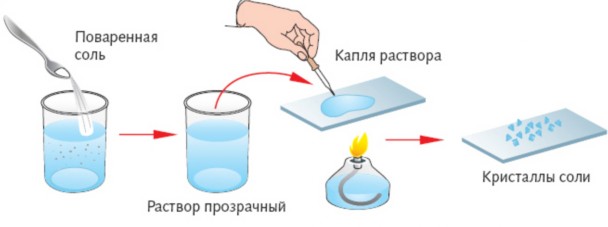 Кристаллизация
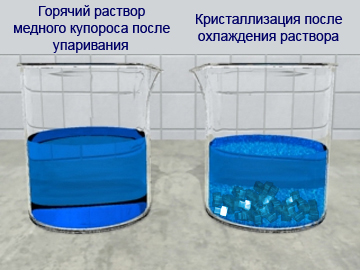 Перегонка (дистилляция)
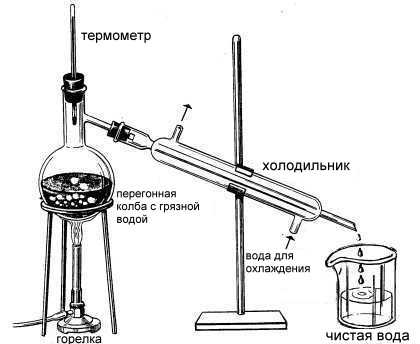 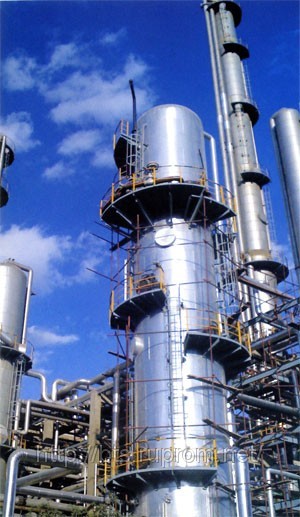 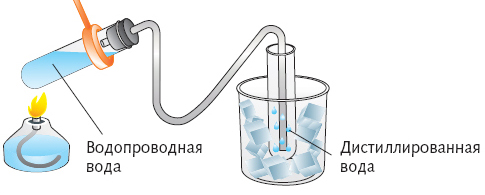 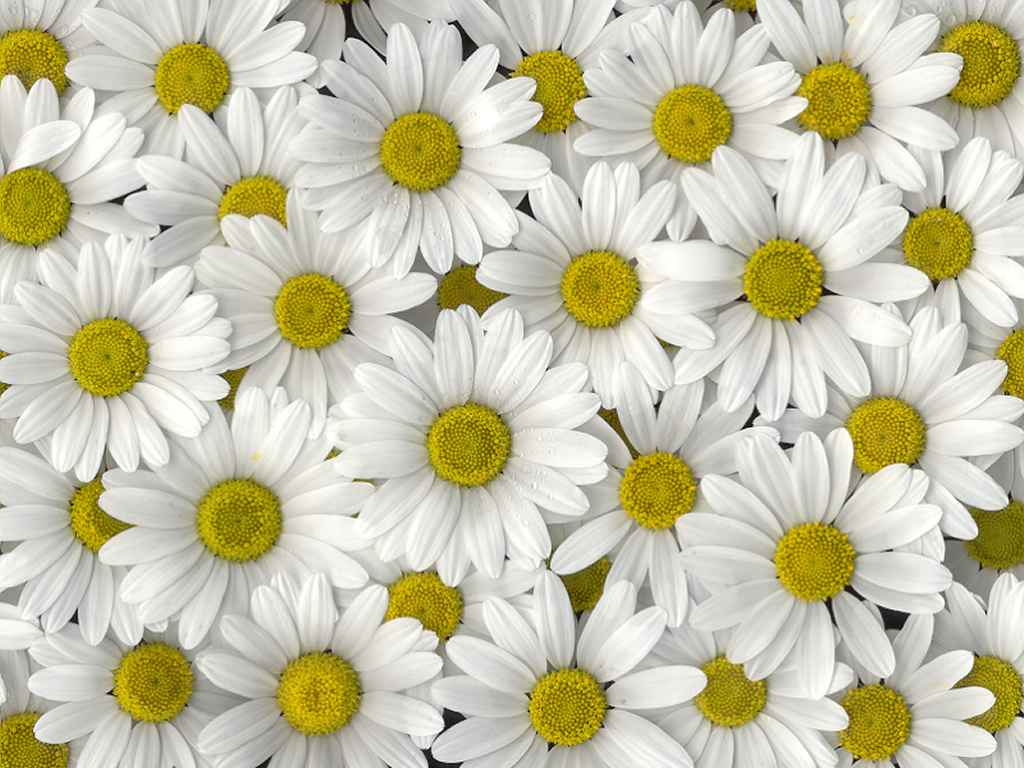 Спасибо за урок!